Учебный предмет
Основы религиозных культур 
и светской этики
Введен в базисный учебный план начального образования (IV класс) c 1 сентября 2012 года Приказом Министерства образования Российской Федерации от 01.02.2012 года № 74
СОСТАВ ПРЕДМЕТНОЙ ОБЛАСТИ И ВЫБОР РОДИТЕЛЕЙ
Основы православной культуры
Основы исламской культуры
Основы буддийской культуры
Основы иудейской культуры
Основы мировых религиозных культур
Основы светской этики
Цель учебного предмета
Основы религиозных культур и светской этики
Воспитание нравственного поведения, 
критического мышления к области выбора между добром 
и злом, умения выстроить диалог с представителями других культур и мировоззрений.
Задачи учебного предмета
Основы религиозных культур и светской этики
1
Развитие представлений младшего подростка о значении нравственных норм и ценностей для достойной жизни личности, семьи, общества.
Задачи учебного предмета
Основы религиозных культур и светской этики
Обобщение знаний, понятий и представлений о духовной культуре и морали, полученных обучающимися в начальной школе, и формирование у них ценностно-смысловых мировоззренческих основ, обеспечивающих целостное восприятие отечественной истории и культуры при изучении гуманитарных предметов на ступени основной школы.
2
Задачи учебного предмета
Основы религиозных культур и светской этики
3
Развитие способностей младших школьников к общению в полиэтнической и многоконфессиональной среде на основе взаимного уважения и диалога во имя общественного мира и согласия.
ПОЧЕМУ 4 КЛАСС?
Воспитательный потенциал предмета основан на доверительных отношениях между учеником и педагогом, к которому ребенок привык.

11-13 лет — это возраст отказа от ценностей детства, поиск и переход           к ценностям взрослой жизни. Ребенку еще сложно ориентироваться               в ценностях существования человека во взрослой жизни.  Именно поэтому важно дать альтернативную точку зрения на происходящее в мире, чем     та которая подается на улице, через интернет и телевидение.  
  
Как уже было отмечено выше данная предметная область является связующим звеном между воспитательным процессом и гуманитарным образованием (история, окружающий мир, обществознание).
{
Основы мировых религиозных культур
НЕПРОСТОЙ ВЫБОР
Основы православной культуры
Светская этика
ДОБРО – ЗЛО – СЕМЬЯ – РОДИНА – ВЗАИМООТНОШЕНИЕ С ЛЮДЬМИ
Основы мировых религиозных культур
34 учебных часа = 4 мировые религии
Праздники, книги, исторические события и личности, 
формы выражения этических норм и ценностей
?
Основы светской этики
«Светская» альтернатива модулям религиозных культур
?
= Попытка дать 4-класснику теоретический базис раздела философии – этика.
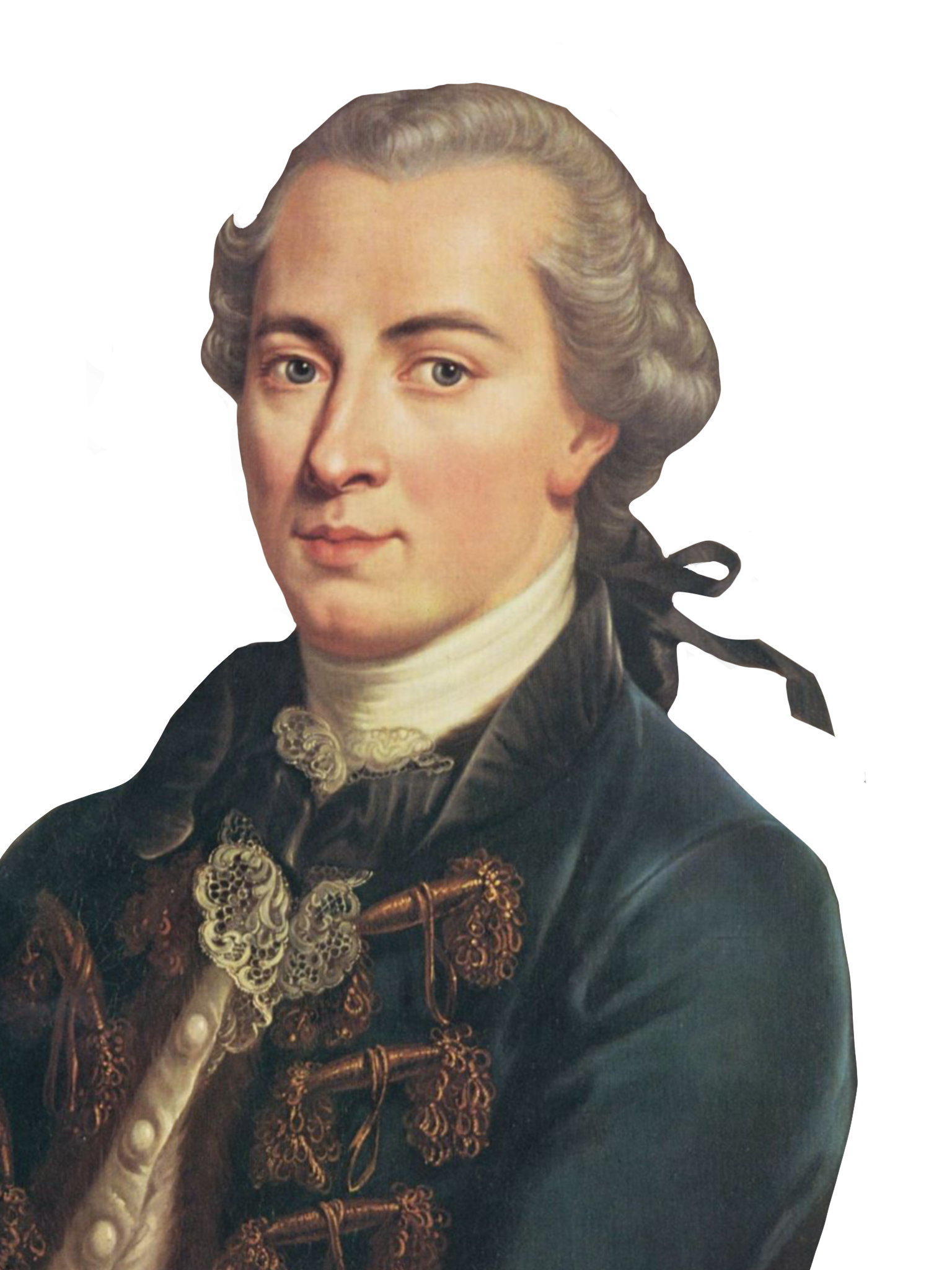 Поступай согласно такой максиме, руководствуясь которой ты в то же время можешь пожелать, 
чтобы она стала всеобщим законом
ЗАКОН – ВСЕОБЩИЙ ЗАКОН – МАКСИМА
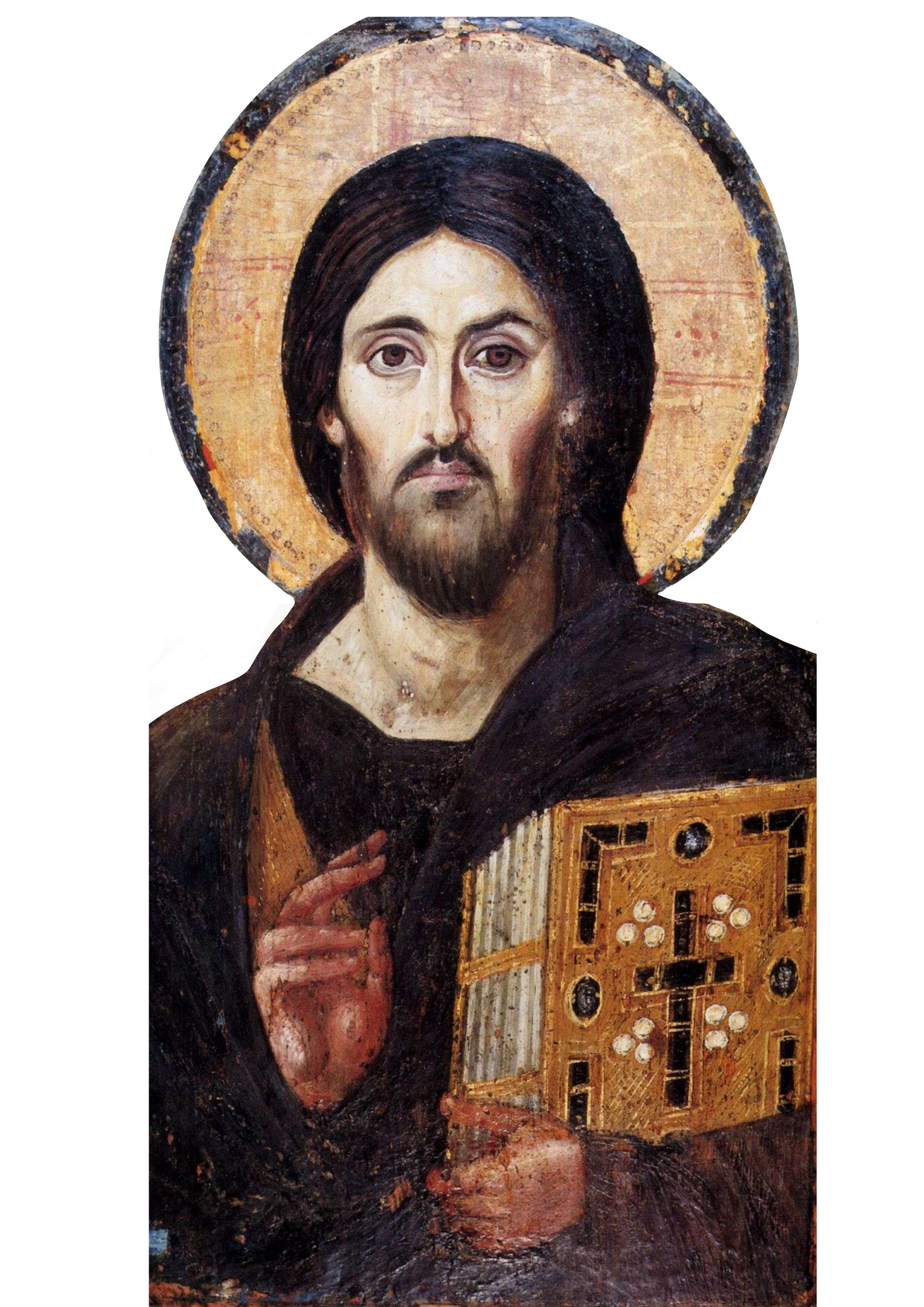 Итак, во всем как хотите, чтобы с вами поступали люди, так поступайте и вы с ними…
Матф. 7, 12
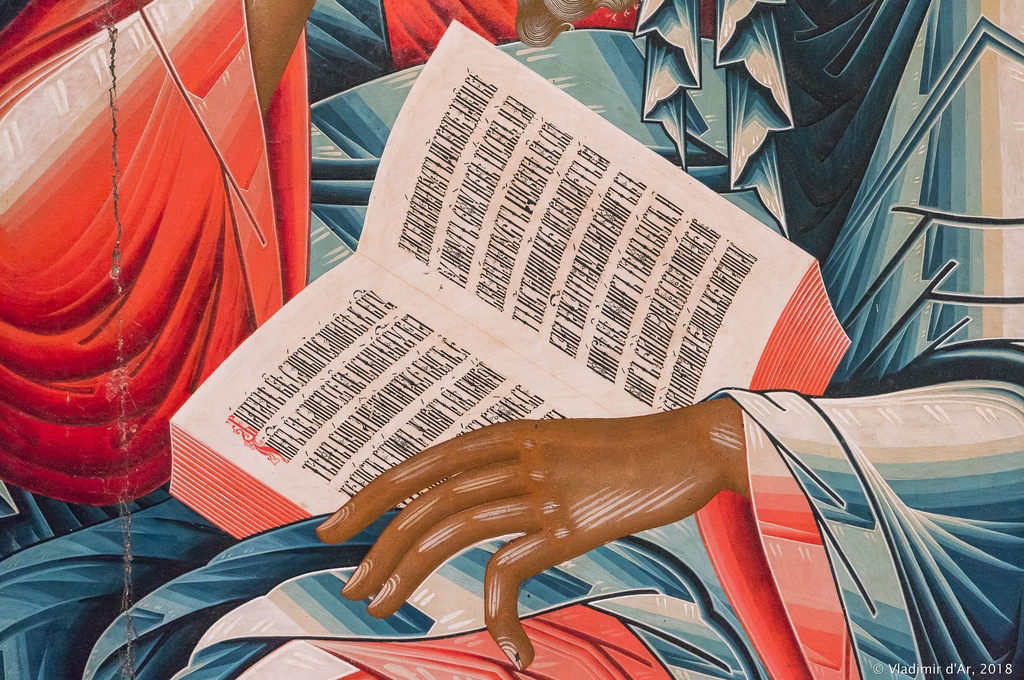 ОСНОВЫ ПРАВОСЛАВНОЙ КУЛЬТУРЫ
История России –  История Побед
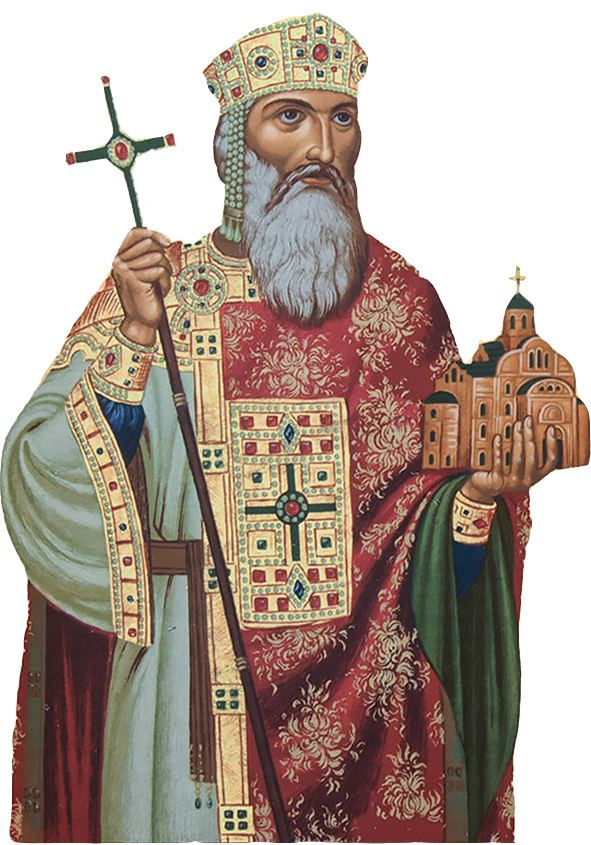 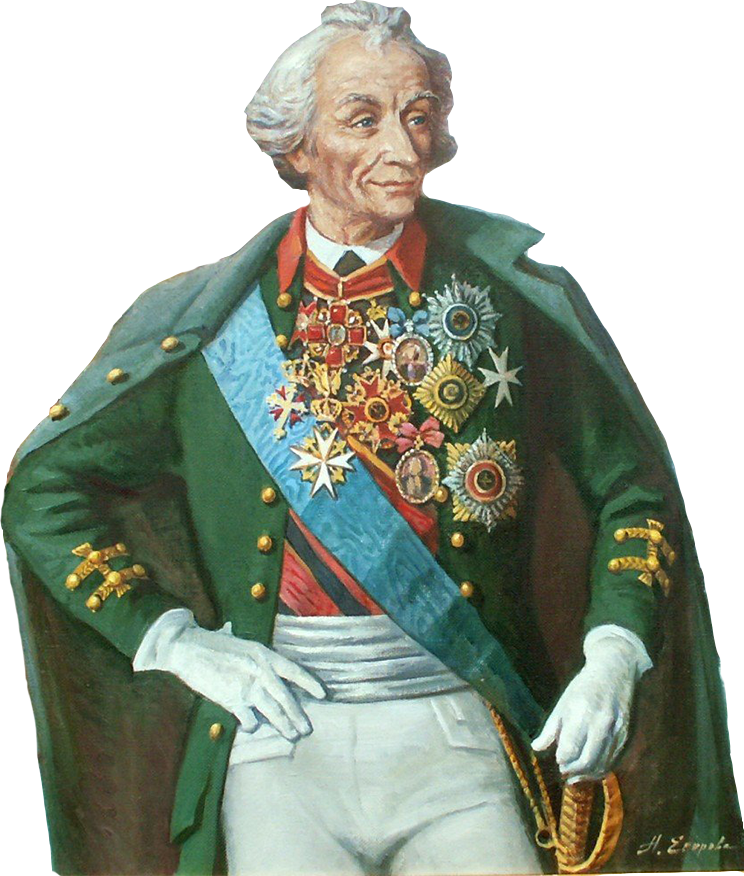 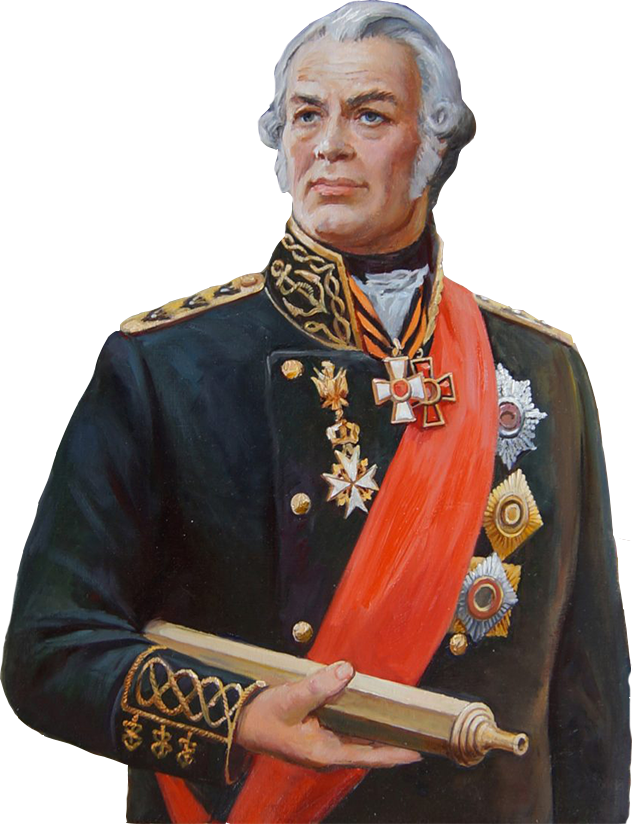 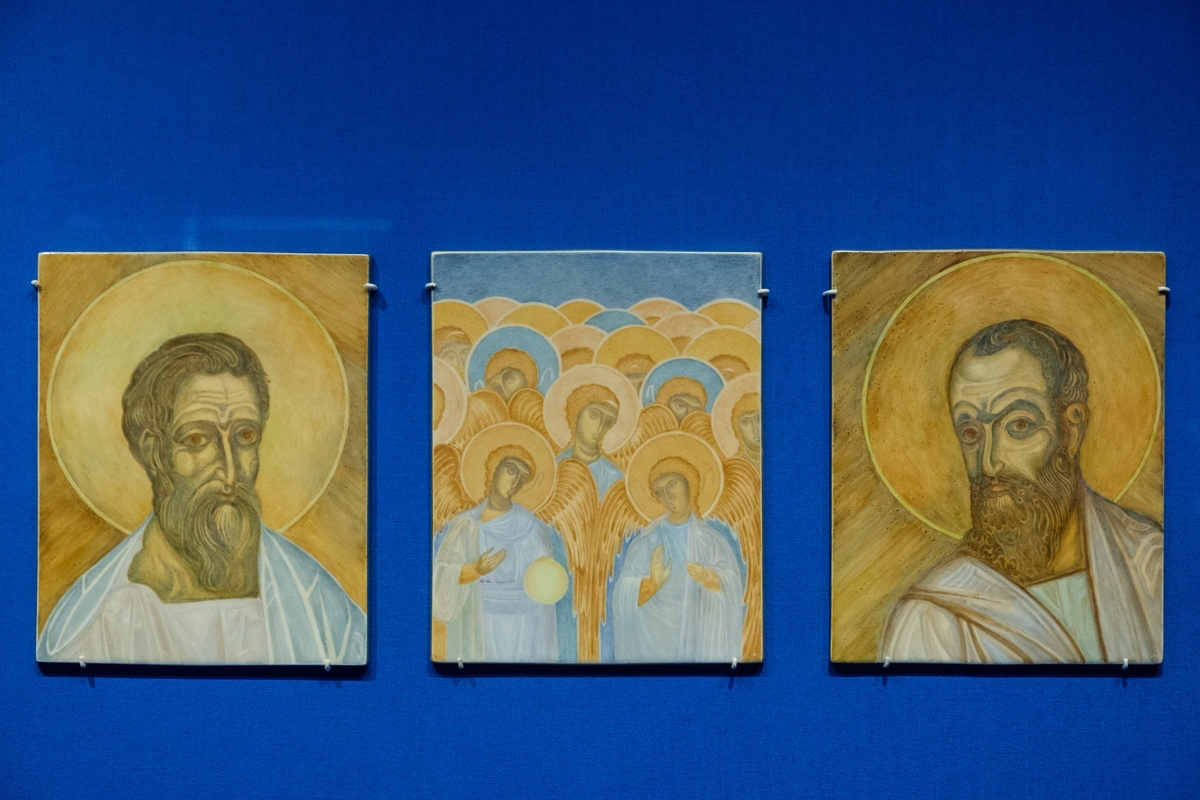 РУССКОЕ ИСКУССТВО
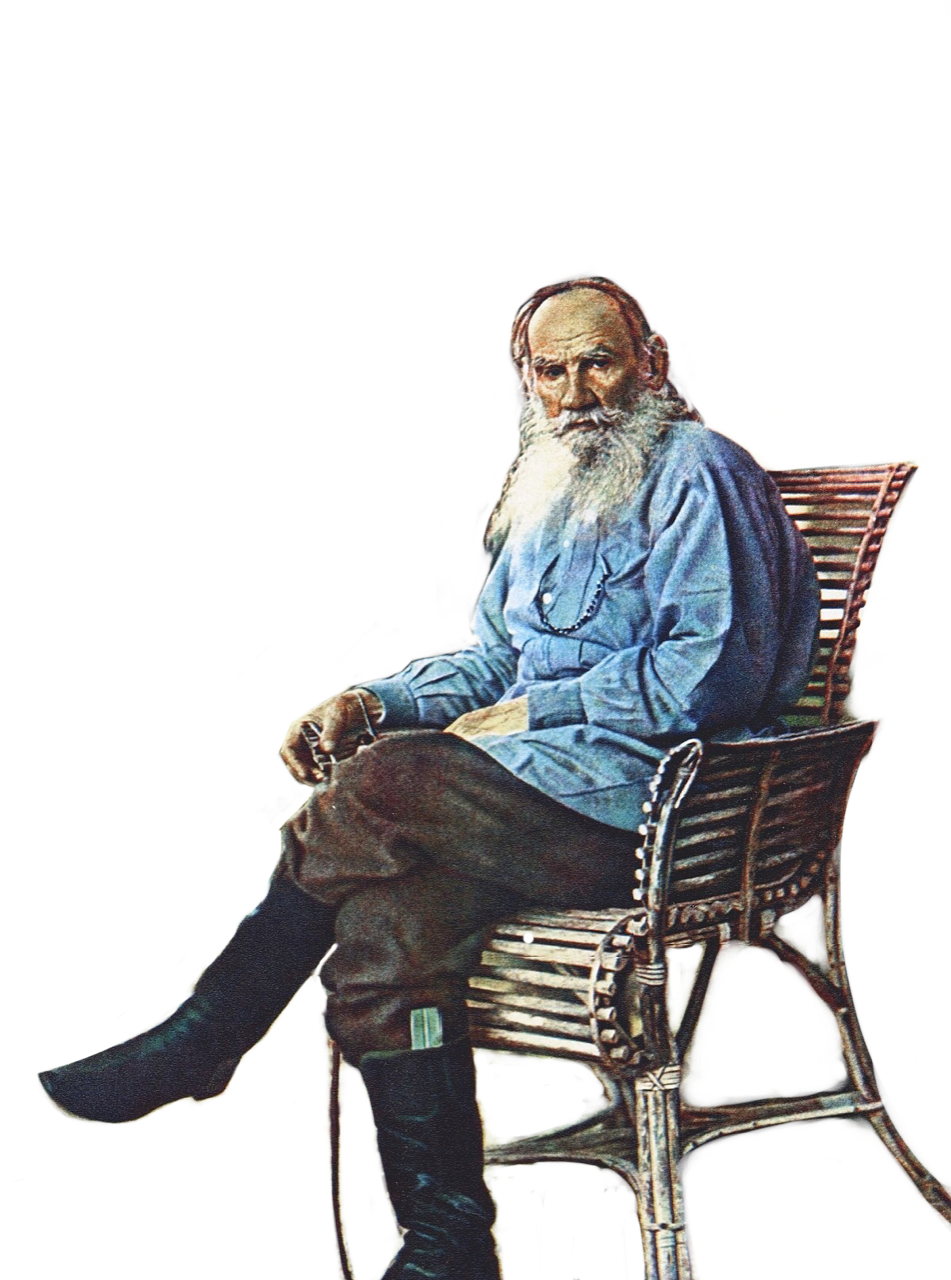 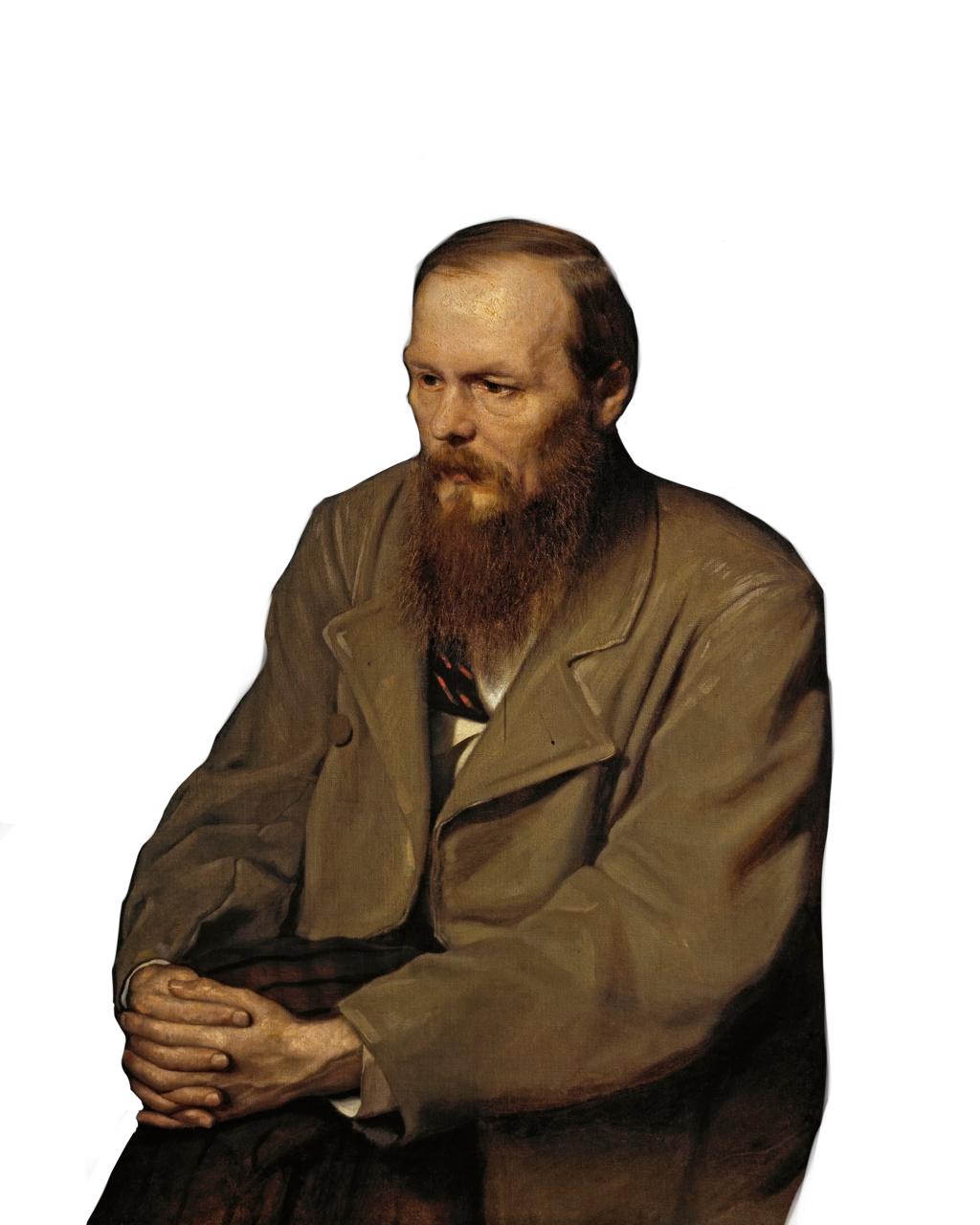 РУССКАЯ КЛАССИЧЕСКАЯ ЛИТЕРАТУРА
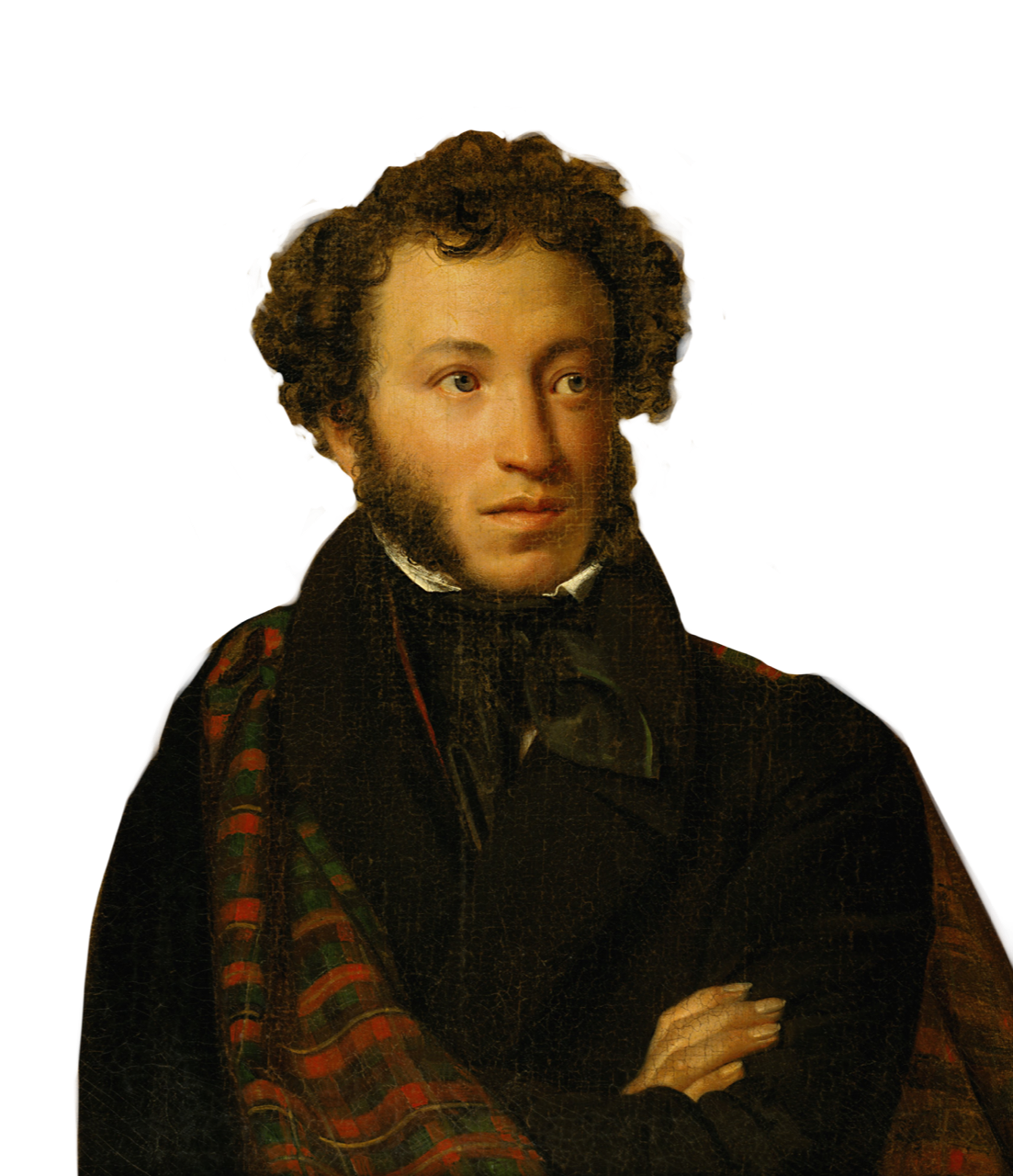 Наша культура – это наследование 
от славного прошлого всего того, 
что позволит нашим детям жить 
в своем Отечестве в будущем.